Осенняя ярмарка 2012
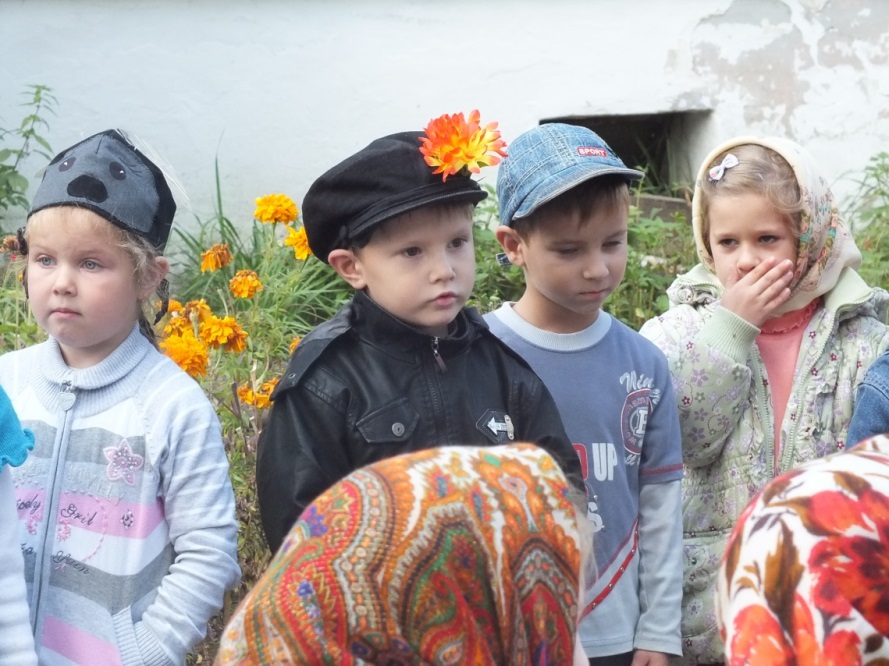 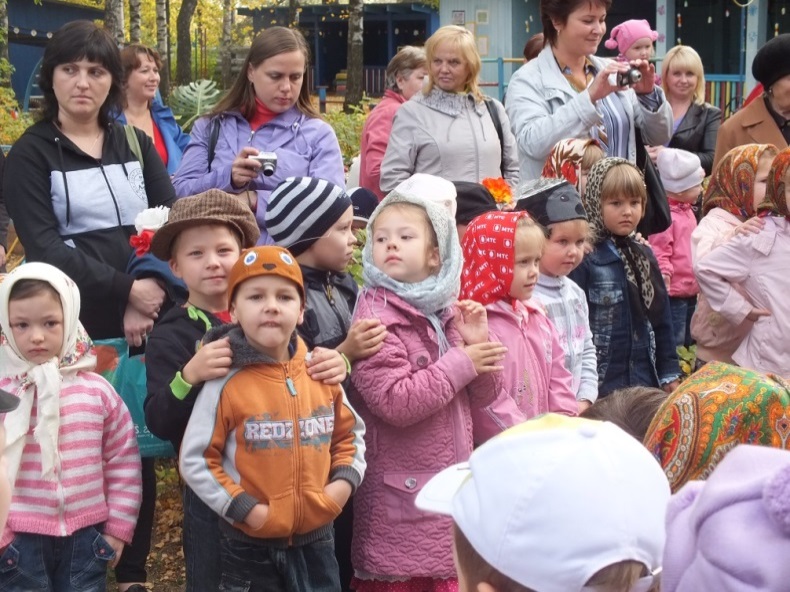 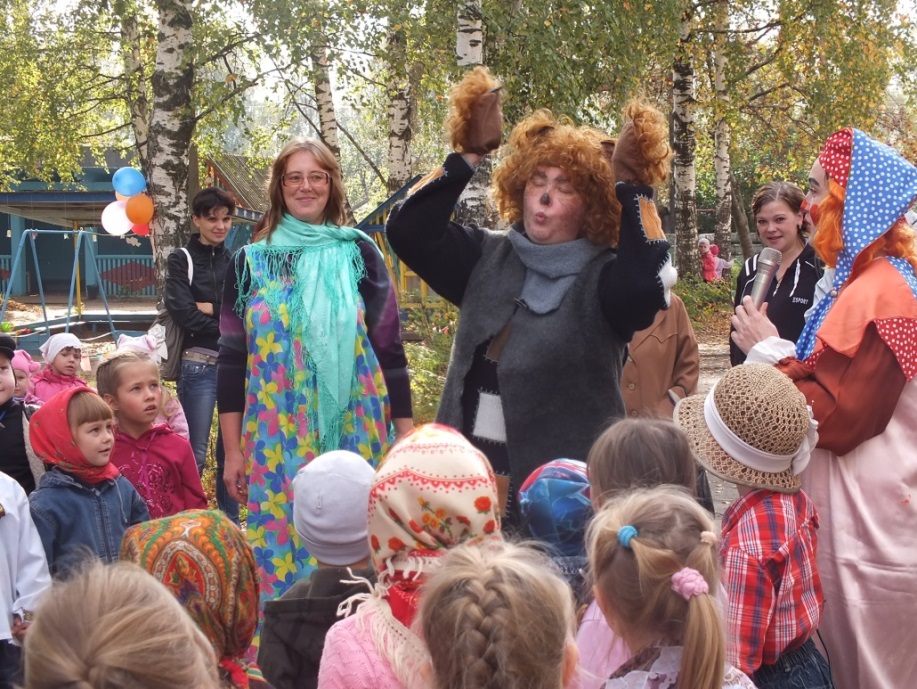